Il coinvolgimento del sistema familiare nel trattamento integrato e multidisciplinare di soggetti con disturbi dell’alimentazione: ostacolo O risorsa?Caterina Renna1, Rocco Melcarne1, VERONICA VANTAGGIATO2, VALENTINA BORGIA2, REBECCA MACRì2
 
1 Centro per la Cura e la Ricerca sui Disturbi del Comportamento Alimentare, DSM ASL Lecce

2 ONLUS Salomè, Lecce
di rilevare se l’approccio proposto comprensivo di interventi con la famiglia, migliorasse i sintomi alimentari e il peso corporeo, obiettivi specifici della prima fase intensiva di trattamento.
RISULTATI
Il campione esaminato, ha mostrato al termine della prima fase di trattamento integrato e multidisciplinare un notevole miglioramento del peso corporeo, con relativa diminuzione del ricorso a comportamento alimentare restrittivo. 
CONCLUSIONI
È necessario lavorare con i genitori in modo da poter affrontare e ridurre i comportamenti alimentari patologici nei figli. A tal fine vanno individuate e definite le difficoltà familiari che non consentono di poter effettuare un cambiamento. Rilevare la presenza di psicopatologia nei genitori, curarla e offrire supporto alla coppia genitoriale consente di poter affrontare, insieme agli altri interventi del programma di trattamento integrato, i sintomi della malattia, in particolare durante le prime fase i comportamenti restrittivi e di controllo del peso. I risultati ottenuti durante la prima fase intensiva del trattamento consentono successivamente di affrontare altri aspetti della patologia, in particolare l’autostima, la conoscenza di sé, l’espressione delle emozioni e di lavorare sul cambiamento dei pattern relazionali disfunzionali. Il coinvolgimento della famiglia è fondamentale e anche quando sembra essere un «ostacolo» con l’aiuto dei terapeuti può diventare «risorsa».
BIBLIOGRAFIA
De Giacomo P, Renna C, Santoni Rugiu A (1992). Anoressia e Bulimia, Piccin Editore, Padova
De Giacomo P, Renna C, Santoni Rugiu A (2005). Manuale sui disturbi dell’alimentazione, Franco Angeli Editore, Milano
INTRODUZIONE 
Il Centro per la Cura e la Ricerca sui Disturbi del Comportamento Alimentare della ASL Lecce eroga interventi in regime ambulatoriale e di day hospital secondo un Protocollo Integrato e Multidisciplinare (PIM) che tiene conto: dell’ambito psichiatrico e psicologico, dell’ambito della salute fisica e nutrizionale e dell’ambito dei bisogni familiari, sociali e culturali. Il coinvolgimento della famiglia avviene già nella prima consulenza, questo consente di osservare: il contesto di appartenenza e la rete di relazioni significative. Già a una prima osservazione, il sistema familiare può risultare invischiato, disimpegnato, conflittuale, con un padre periferico o eccessivamente centrale, con una madre iperprotettiva o succube. Dinamiche che possono avere un ruolo nello sviluppo e nel mantenimento del disturbo e che andranno approfondite e modificate. Inoltre, raccogliere la storia famiglia nucleare e allargata consente di ottenere informazioni sulla presenza di problemi di salute fisica/mentale dei vari membri (obesità o altro disturbo dell’alimentazione, depressione, abuso di alcool, ecc.) e sulle problematiche relazionali, sugli atteggiamenti della famiglia nei confronti del soggetto prima e dopo l’insorgenza della malattia,sulle  credenze familiari collegate al cibo, all’aspetto fisico, alla salute, al sostegno pratico ed emotivo. La valutazione psicometrica dei familiari è volta a individuare la presenza di psicopatologia (BDI 2, SCL-90 R, SR MOOD), le caratteristiche di personalità (TCI, MMPI 2), la presenza di alessitimia (TAS), gli stili di attaccamento (QSA), gli stili di accudimento genitoriali (PBI), la coesione (legame emotivo tra i membri della famiglia) e le adattabilità (capacità di cambiamento in risposta agli stress) (FACES III).
METODOLOGIA 
Trenta soggetti affetti da anoressia nervosa afferiti consecutivamente al Cdentyro per la Cura e la Ricerca sui DCA (ASL LE) e che hanno completato la fase intensiva del programma di trattamento integrato e multi-disciplinare (PIM) della durata di 3 mesi, sono  stati  studiati  con  lo  scopo
Pazienti
Genitori
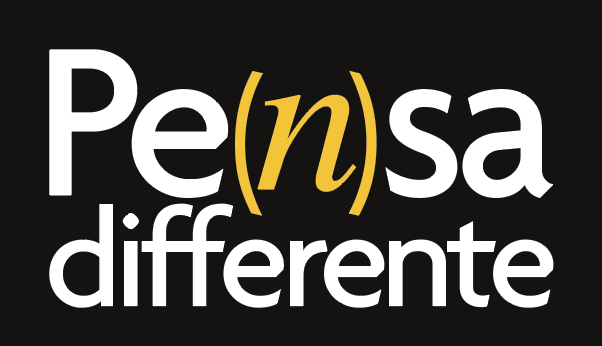 T 0: MIN 12,16 • MAX 18,47
T 0: MIN 27,000 • MAX 52,500 KG
T 3: MIN 16,02 • MAX 20,68
T 3: MIN 36,000 • MAX 58,200 KG
CONVEGNO “LO STATO DELL’ARTE NELLA PREVENZIONE, CURA E RIABILITAZIONE DEI DISTURBI DELL’ALIMENTAZIONE E L’OBESITÀ” • 20/21 giugno 2019, Lecce